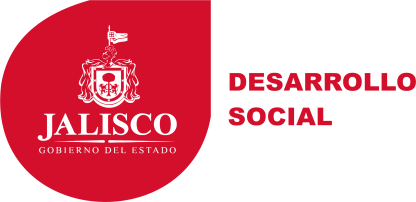 La ética en el ejercicio de la Función Pública
Mtro. José Luis Leal Campos
Subsecretario de Enlace Legislativo 
y Concertación Social 

Martes 10 de octubre de 2017
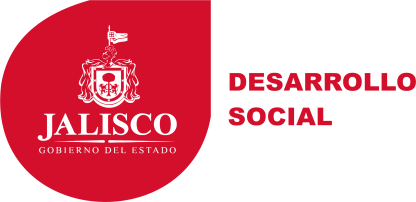 “Lo más aborrecible es que se gobierne olvidando el bienestar de la gente…“. 
Confucio
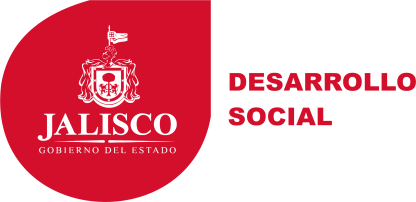 Secretaría General de Gobierno
Sub Secretaría
de Asuntos Jurídicos
Sub Secretaría
de Vinculación
Legislativa y
Concertación 
Social
Sub Secretaría
de Asuntos del 
Interior
Vinculación
Legislativa y
Concertación
Social
Desarrollo y 
Gestoría
Municipal
Análisis y
Prospectiva 
Social
Defensa jurídica 
del Gobierno del
Estado
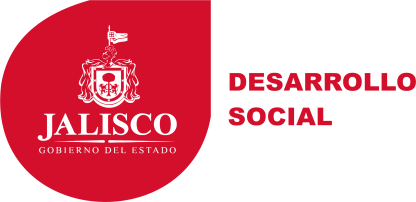 Subsecretaría de Enlace Legislativo y
Concertación Social
Comisión
Estatal de
Atención a
Víctimas
Sistema de 
Protección 
Integral de
Niñas, Niños y
Adolescentes
(SIPINNA)
DIGELAG
Dirección General
de Estudios 
Legislativos y
Acuerdos 
Gubernamentales
Atención
Ciudadana
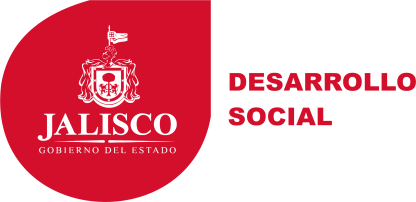 “Es interés primordial 
de mi gobierno prevenir y abatir corrupción e impunidad e instaurar una gestión pública eficiente que fomente la cultura de la transparencia, la legalidad y la rendición de cuentas, que genere confianza y certidumbre en las instituciones públicas y en  los servidores públicos de Jalisco”.
Mtro. Jorge Aristóteles Sandoval Díaz
Gobernador del Estado de Jalisco
Antecedentes 

Es aceptado de manera general, que la corrupción es un lastre que detiene el desarrollo y dificulta el crecimiento económico por los enormes costos políticos y sociales que ocasiona. 
La corrupción indigna y lastima a la sociedad.
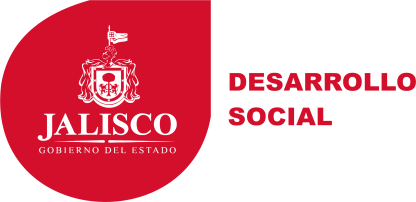 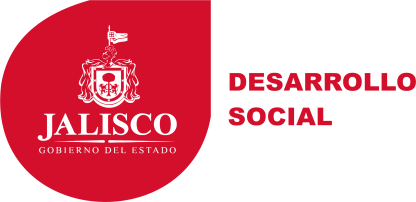 Antecedentes
Es un profundo acto de deshonestidad que fragmenta a las sociedades, que polariza a la opinión pública y que debilita la cohesión entre gobierno y sociedad. 
Combatirla debe ser tarea permanente,  profunda y desinteresada de los sectores sociales y gubernamentales.
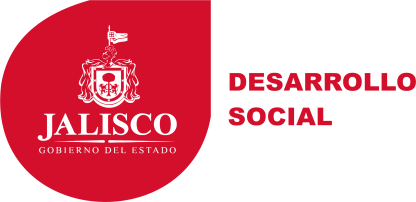 Antecedentes 
El ataque a la corrupción y a la impunidad debe ser totalizador, integral y transversal
La corrupción no es un hecho aislado ni se genera de manera unipersonal.
 Detrás de todo corrupto hay redes formales e informales, públicas y privadas, que lo alimentan, estimulan y propician.
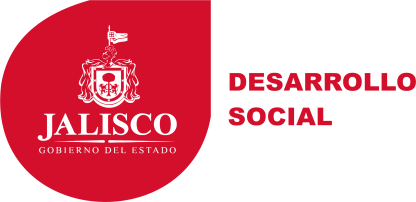 Antecedentes 
Ya en las antiguas civilizaciones se encuentran referencias sobre la formación en valores para los gobernantes antes de que asumieran su cargo. El instrumento fundamental para formar a los hombres de gobierno era la Ética, el filtro para hacer que los hombres que llegaran a ocupar los cargos públicos trabajaran bien.
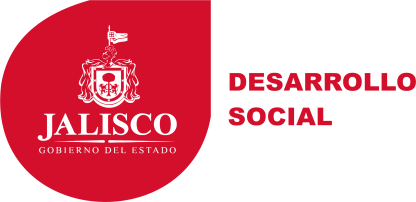 Antecedentes 
El Código de Hammurabi, quien fuera rey de Babilonia y unificador de Mesopotamia en el siglo XVIII a. c. es un documento histórico que señala los principios que debían guardar los ocupantes de cargos públicos. 
De China (siglo V a. c.) nos han llegado los cuatro libros de Confucio, que contienen los principios sobre conducta pública.
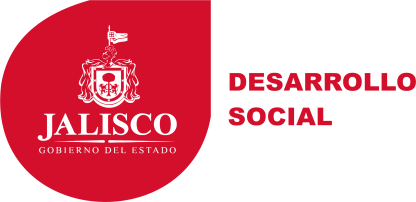 Antecedentes 
De Grecia (siglo IV a.c.) la Ética de Aristóteles y las obras morales de Plutarco. De India (siglo III a.c.) los principios del Rey Asoka. De Roma (siglos I a.c. y I d.c.) Sobre los Deberes de Cicerón y Los tratados morales de Séneca.
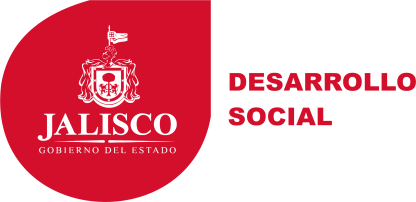 Antecedentes 
La corrupción y la impunidad son fenómenos sociales tan evidentes, que han surgido herramientas a nivel nacional cuyo propósito es combatirlas a fondo, desde implementar una cultura que implique prevenir la corrupción, hasta diseñar  los procedimientos que permitan darle seguimiento e investigarla a profundidad.
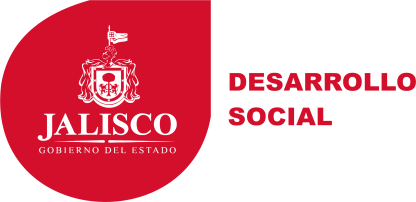 Antecedentes
El 27 de mayo de 2015 se publicó el decreto Ley General mediante el cual se crea el 
Sistema Nacional Anticorrupción (SNA)
Por primera vez se unen esfuerzos institucionales que buscan fortalecer la confianza de los ciudadanos en las instituciones en un marco de legalidad,  transparencia y buenas prácticas.
Esto representa un avance histórico para el país en la lucha contra la corrupción y la impunidad.
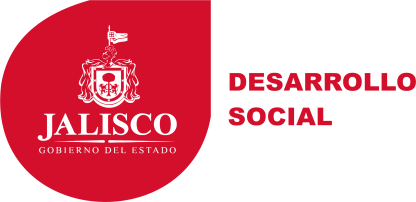 Antecedentes
El Gobernador de Jalisco Maestro Jorge Aristóteles Sandoval Díaz, en acatamiento a la Ley General del SNA, el 26 de noviembre de 2016, publicó en el Periódico Oficial del Estado, la reforma a la Constitución Política del Estado de Jalisco por la que se crea el Sistema Anticorrupción del Estado de Jalisco 	(SAEJ).
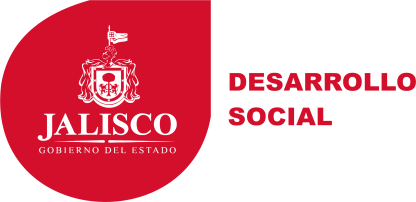 Antecedentes
Esto obligó a crear instituciones y a reformar las existentes así como a enriquecer el corpus jurídico con nuevas leyes y con la adaptación de las leyes ya en vigor, con el fin homologarlas y armonizarlas de acuerdo a los ordenamientos de la Ley General del Sistema Nacional Anticorrupción.
Antecedentes

El Sistema Anticorrupción del Estado de Jalisco tiene por objeto Prevenir la corrupción con la finalidad de fortalecer el estado de derecho, la rendición de cuentas y el desarrollo para la gobernanza.
Sus funciones principales son:
Ser la instancia de coordinación entre autoridades estatales y municipales en el combate a la corrupción.
Prevenir, investigar y sancionar las responsabilidades administrativas.
Fiscalización y control de recursos públicos.
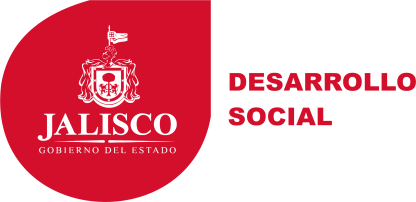 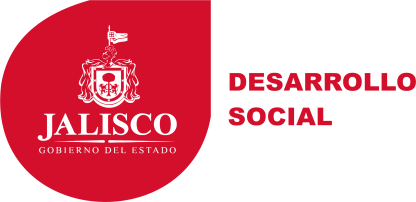 En el mundo global en que vivimos, la humanidad pasa por una “época de crisis”, una etapa de nuevos retos, de conductas novedosas, de valores resignificados. 
La crisis ética de las instituciones, representa una crisis de la sociedad misma.
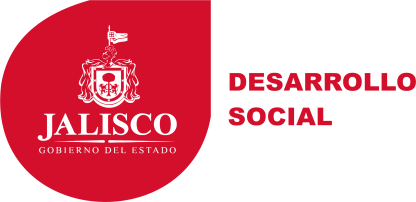 “A menudo, la reforma del derecho corresponde a una modificación en las convicciones éticas y prevalecientes.
Una profunda crisis moral puede exigir una profunda reforma jurídica” 
Dr. Sergio García Ramírez
Los valores en el derecho mexicano
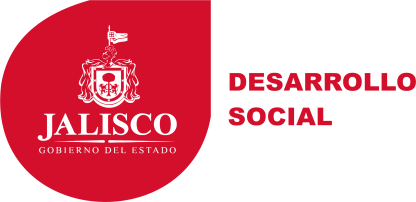 Hoy no basta con que las instituciones redacten un código de ética o cuenten con  especialistas en la materia; es necesaria la institucionalización de la ética, mediante comisiones y cátedras de ética, proyectos e investigaciones en todos los campos.
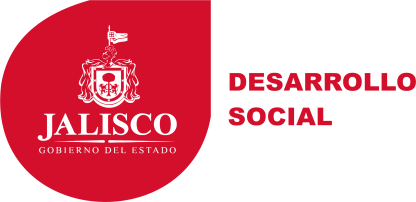 Es necesario resignificar la ética.
La ética, las instituciones y el ser humano deben evolucionar hacia la responsabilidad.
Las instituciones son la base de las mentalidades y tradiciones. Las personas van y vienen: las instituciones permanecen. Éstas se encuentran sostenidas por seres humanos y son ellos quienes les dan sentido
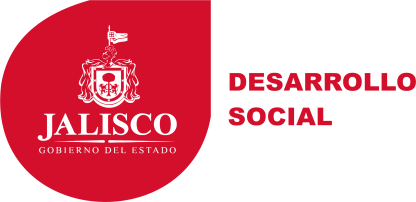 Las personas que integran una institución pueden ser coherentes a los principios institucionales, lo cual la fortalece. O por el contrario, pueden ser incoherentes con esos principios, lo cual, consecuentemente afecta la imagen y confianza ética hacia dicha institución.
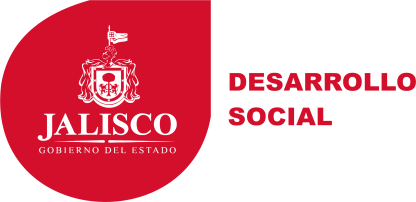 ¿Qué pasa cuando en una sociedad, las instituciones que representan una serie de valores, dan claras muestras de no conducirse de acuerdo a ellos? 
¿Qué pasa cuándo instituciones privadas o públicas predican unos valores y actúan guiados por valores contrarios?
El costo para la sociedad es elevado
Costos 
  económicos 
Inversión – Hasta 5% menor en países con mayor corrupción (FMI)
Ingreso de las empresas – Pérdida de 5% de las ventas anuales (Ernst & Young)
Piratería – 480K empleos menos x año(CEESP)
PIB – 9% (Banco de México, Banco Mundial y Forbes) o 10% (CEESP)
María Amparo Casar
Anatomía de la corrupción en México
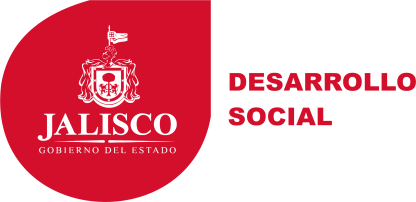 Costos sociales 
Según el Barómetro Global de la Corrupción 2013 de Transparencia Internacional, el 88% de los mexicanos piensa que la corrupción es un problema frecuente o muy frecuente, y la mitad de la población considera que la corrupción ha aumentado mucho en los últimos dos años.
María Amparo Casar
Anatomía de la corrupción en México
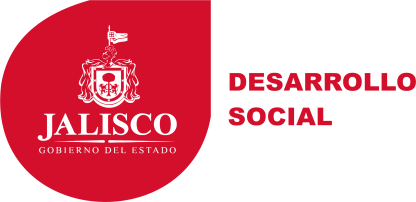 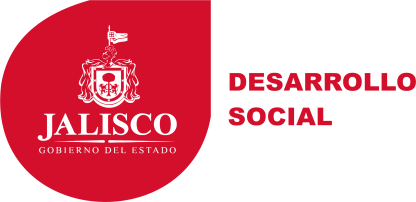 Costos políticos 
Sólo 27% se encuentra satisfecho con la democracia (Latinobarómetro 2013)
Sólo 37% apoya a la democracia (Idem)
91% no confía en partidos políticos (Idem)
83% no confía en los legisladores (Idem)
80% no confía en las instituciones del sistema judicial (Transparencia Mexicana).
María Amparo Casar
Anatomía de la corrupción en México
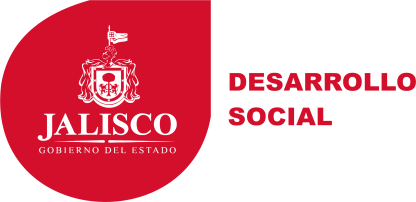 “La vida social es resultado de una multiplicidad de factores que tienden a consolidar y a institucionalizar diferentes normas de comportamiento que inciden en una comunidad”.
(Rosendo Bolívar Meza: Ética y política)
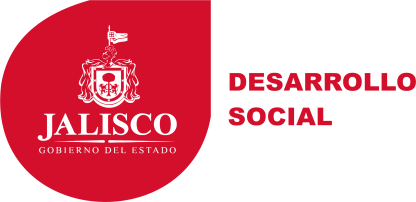 La sociedad no puede subsistir si no se organiza y estructura desde el punto de vista político. Alguien tiene que mandar, organizar, conciliar o hasta imponerse a las diferentes voluntades particulares de otros miembros de la comunidad.
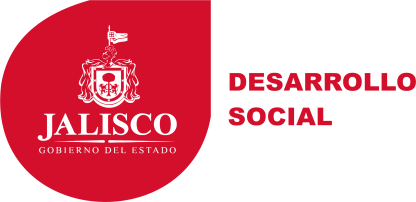 Las acciones de cada individuo en el espacio social no podrían llevarse a cabo sin reglas variadas que le señalen cómo debe comportarse en cada situación, enuncien lo que se espera de cada función y prohíban los comportamientos nocivos a la sociedad.
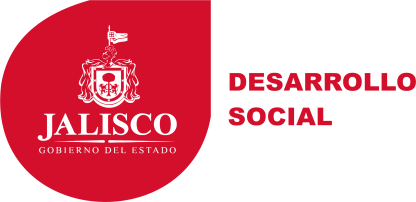 La ética pretende determinar qué debe hacerse en cada situación y está interesada principalmente en la formulación de principios generales, dentro de los que puedan encuadrarse aspectos particulares.
Ética entendida como reflexión y orientación, no como prohibición y negación.
El Gobernador de Jalisco aprueba la publicación del
DIGELAG ACU 04/2017
por el cual se crea el

Código de Ética y Conducta de los Servidores Públicos de la Administración Pública del Estado de Jalisco  

Aprobación:	26 de enero de 2017
Publicación:	  9 de febrero de 2017 
Vigencia:		10 de febrero de 2017
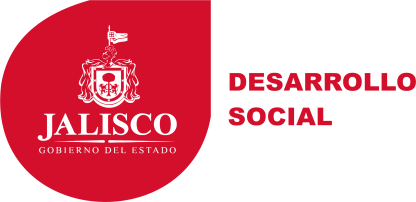 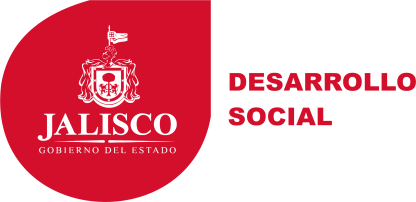 Acuerdo 04/2017		 Código de Ética
El artículo 5 de la Ley General del Sistema Nacional Anticorrupción, dispone que los entes públicos sujetos a la misma, están obligados a crear y mantener condiciones estructurales y normativas que permitan el adecuado funcionamiento del Estado en su conjunto, en la actuación ética y responsable de cada servidor público.
Acuerdo 04/2017		 Código de Ética

El artículo 61 de la Ley de Responsabilidades de los Servidores Públicos del Estado de Jalisco establece: todo servidor  público tiene la obligación de salvaguardar la legalidad, honradez, lealtad, imparcialidad y eficiencia, que debe observar en el desempeño de su empleo, cargo o comisión, sin perjuicio de sus derechos y obligaciones laborales;
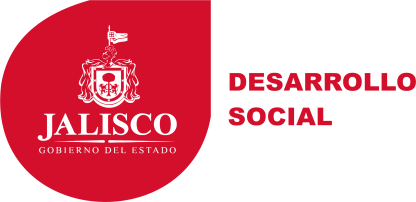 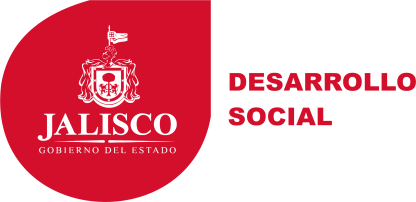 Acuerdo 04/2017		 Código de Ética
El artículo 62 (Ley de Responsabilidades de los Servidores Públicos del Estado de Jalisco) señala que incurren en responsabilidad administrativa los servidores públicos que cometan actos u omisiones en contravención a lo dispuesto por el referido artículo 61 y de cualquier disposición legal relacionada con el cumplimiento de sus obligaciones.
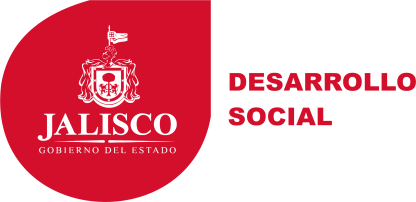 Acuerdo 04/2017		 Código de Ética
El Acuerdo de Coordinación celebrado entre el Ejecutivo Federal y el Poder Ejecutivo del Estado nos obliga a la realización del Programa denominado “Fortalecimiento del Sistema Estatal de Control y Evaluación de la Gestión Pública, y Colaboración en Materia de Transparencia y Combate a la Corrupción”.
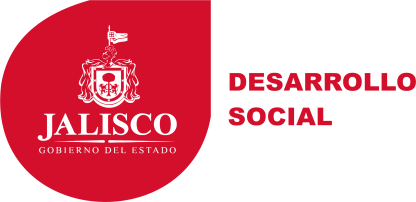 Acuerdo 04/2017		Código de Ética
La obligación incluye promover acciones para prevenir conductas irregulares de los servidores públicos y fomentar una cultura del servicio público sustentada en valores y principios éticos, así como pugnar por la instauración de medidas preventivas para combatir los actos de corrupción e impunidad.
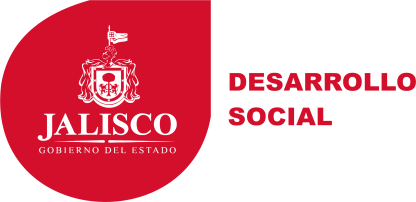 Acuerdo 04/2017		Código de Ética
En mérito de lo anteriormente expuesto y fundado, se emite el siguiente:
ACUERDO
ÚNICO. Se expide el 
Código de Ética y Conducta de los Servidores Públicos de la Administración Pública del Estado de Jalisco.
(Publicado en el Periódico Oficial del Estado de Jalisco el
09 de febrero de 2017-Secc. II)
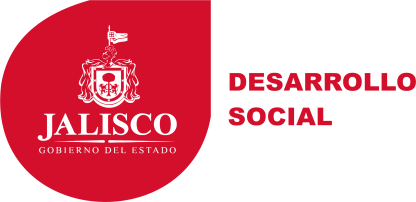 Acuerdo 04/2017		Código de Ética
El Código  define Ética como
la disciplina de valores que estudia y analiza el perfil, la formación y el comportamiento responsable y comprometido de las personas que se ocupan de los asuntos públicos, generando un cambio de actitud en ella al inculcarles valores de servicio.
Artículo 4º.
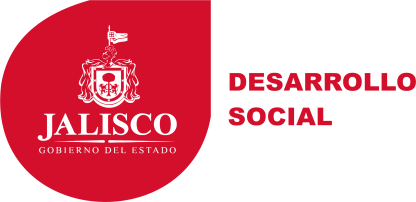 Acuerdo 04/2017		Código de Ética
El Código de Ética y Conducta considera:
Principios: Normas de carácter general, universalmente aceptadas, comprendidas por valores y creencias que orientan y regulan el actuar del servidor público.
Reglas de Integridad: Normas de ética y conducta que deben observar los servidores públicos. Congruencia y firmeza en las acciones
Valores: Costumbres y normas de conducta, adquiridos, asimilados y practicados de un modo estrictamente racional o consciente.
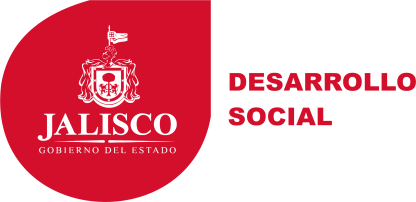 Acuerdo 04/2017		Código de Ética

El objeto del Código es establecer los principios y valores que rigen el servicio público, como reglas de integridad, que deben observar los servidores públicos de las Dependencias y Entidades de la Administración Pública del Estado.
Artículo 1°.
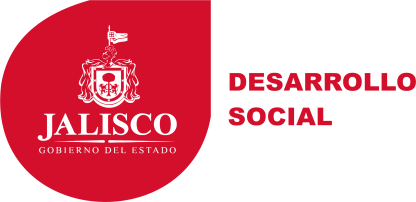 Acuerdo 04/2017		Código de Ética
El fin es garantizar una actuación ética y responsable en el ejercicio de sus funciones así como emitir las medidas preventivas que regulen las conductas que propicien buenas actitudes con las que se garantice la transparencia, la honestidad y la rendición de cuentas en la gestión pública estatal.
Artículo 1°.
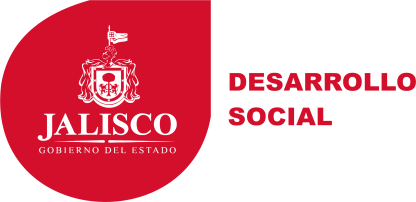 Acuerdo 04/2017		Código de Ética

Los principios y valores que rigen el servicio público, como reglas de integridad, previstos en este Acuerdo deberán ser cumplidos por todos los servidores públicos de la Administración Pública del Estado.

Artículo 2°.
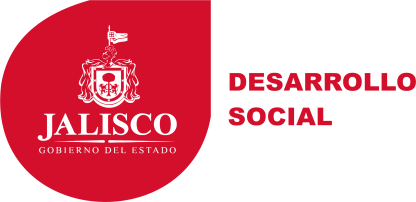 Acuerdo 04/2017		Código de Ética
Los servidores públicos deberán observar los principios y valores, conforme a las reglas de integridad establecidos en el presente Acuerdo, en el desempeño de su empleo, cargo o comisión, a fin de contribuir al desarrollo de una cultura de legalidad, de ética y de responsabilidad pública.
La contravención a lo anterior, será investigada conforme a los procedimientos previstos en el Acuerdo de Creación de la Unidad Especializada en Ética, Conducta y Prevención de conflictos de Interés.			Artículo 5°.
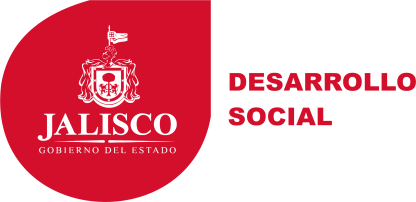 Acuerdo 04/2017		Código de Ética

La Contraloría será competente para aplicar, vigilar y evaluar el cumplimiento del presente instrumento, a través de la Unidad Especializada que se cree para tal efecto.


Artículo 2°.
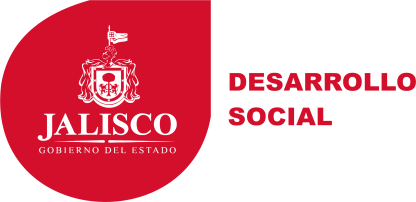 Acuerdo 04/2017		Código de Ética
Son principios aplicables a los servidores públicos:
 I. Competencia por mérito 
II. Confidencialidad
III. Economía: Es el aprovechamiento y optimización de los recursos que usen, administren o ejecuten 
IV. Eficacia: capacidad para alcanzar metas y objetivos  
VI. Equidad: no favorecer en el trato a una persona perjudicando a otra
VII. Honradez  		Artículo 6°.
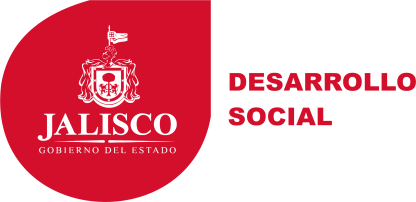 Acuerdo 04/2017		Código de Ética
Principios aplicables a los servidores públicos:
 VIII. Imparcialidad
 IX. Igualdad de trato y oportunidades, inclusión y no discriminación	
X. Independencia
XI. Integridad
XII. Lealtad
XIII. Legalidad
XIV. Objetividad
XV. Profesionalismo
XVI. Respeto a la Dignidad Humana
XVII. Transparencia			Artículo 6°.
Acuerdo 04/2017		Código de Ética
Valores aplicables a los servidores públicos:
I. Compromiso
II. Cooperación
III. Disciplina
IV. Honestidad
V. Liderazgo 
VI. Rendición de cuentas
VII. Respeto
VIII. Respeto a la Equidad de Género
IX. Responsabilidad
X. Solidaridad
XI. Tolerancia
XII. Vocación de servicio			Artículo 7°.
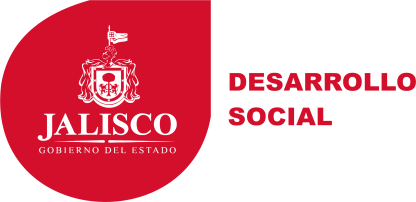 Acuerdo 04/2017		Código de Ética


Las autoridades competentes para aplicar el Acuerdo que crea el Código de Ética y Conducta de los Servidores Públicos de la Administración Pública del Estado de Jalisco son:
I. La Contraloría;
II. La Unidad Especializada; y
III. Los Comités.
		Artículo 26°.
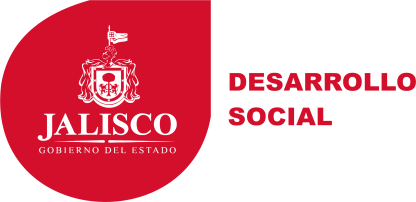 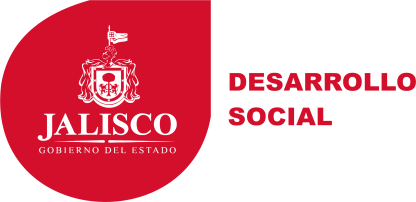 Acuerdo 04/2017		Código de Ética

La Contraloría promoverá coordinará y vigilará la observancia de las disposiciones contenidas en este Acuerdo, por conducto de la Unidad Especializada en Ética y Prevención de Conflictos de Interés.
		
			Artículo 27°.
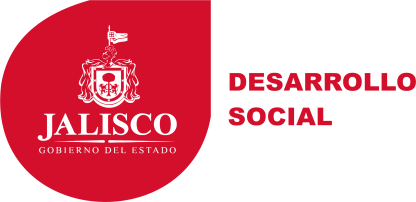 Acuerdo 04/2017		Código de Ética

La Contraloría, a través de la Unidad Especializada, validará, dará seguimiento y evaluará los Programas Anuales de Trabajo de los Comités de las entidades públicas.

			Artículo 28°.
Acuerdo 04/2017		Código de Ética

La Contraloría será competente para expedir los manuales, lineamientos, directrices, guías, metodologías, procedimientos o cualquier otro documento complementario a las disposiciones contenidas en este Acuerdo, y será competente para interpretar para los efectos administrativos cualquier aspecto relacionado con el mismo.
			Artículo 29°.
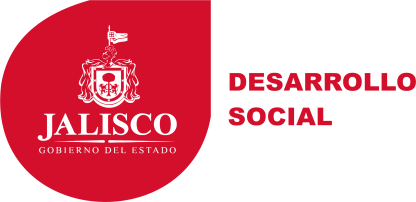 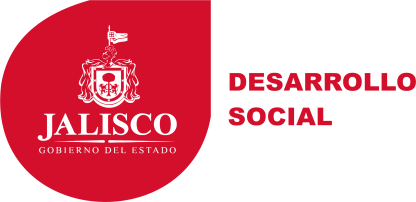 Acuerdo 04/2017		Código de Ética

La Unidad Especializada dependerá orgánicamente de la Contraloría y fungirá como entidad rectora de la definición de políticas públicas, medidas preventivas y estrategias que permitan la salvaguarda efectiva de los principios.
			Artículo 30°.
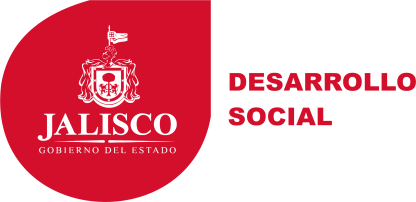 Acuerdo 04/2017		Código de Ética

La Unidad Especializada será el vínculo entre la Contraloría y los Comités de las entidades públicas; y su integración y funcionamiento se regirá conforme al ordenamiento de su creación.
			Artículo 31°.
Acuerdo 04/2017		Código de Ética
Los Comités son los órganos colegiados responsables de llevar a cabo la implementación y seguimiento oportuno y eficaz de las acciones previstas en el Acuerdo de su creación, así como de aquéllas que le sean determinadas por la Unidad Especializada, en el ámbito de la entidad pública de su respectiva adscripción. 
				Artículo 32°.
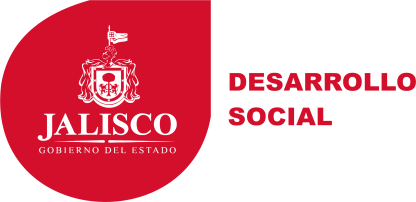 Acuerdo 04/2017		Código de Ética
Los titulares de las entidades públicas garantizarán la conformación de los Comités de su respectiva adscripción, conforme a las reglas previstas en la normatividad que rija la operación y funcionamiento de dichos órganos.
				Artículo 33º.
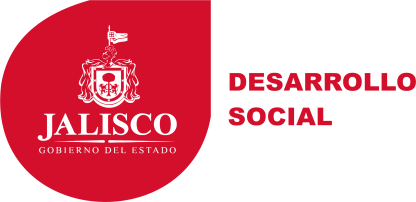 Acuerdo 04/2017		Código de Ética
La integración, funcionamiento y seguimiento de la gestión en materia de ética por parte de los Comités, se sujetará a la normatividad relativa a su creación y a cualquier otra disposición legal o administrativa.
				Artículo 34º.
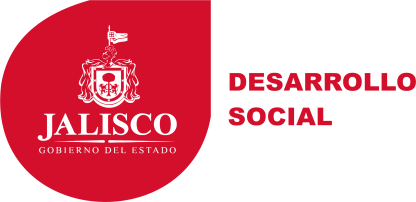 Acuerdo 04/2017		Código de Ética
Artículo Transitorio Segundo. Las entidades públicas, a través de sus Comités, serán competentes para emitir de manera complementaria la norma relativa a las conductas que tutelen los principios y valores relativos a su objeto.
Artículo Transitorio Tercero. Las disposiciones previstas en el presente Acuerdo serán aplicables hasta en tanto se expidan los Lineamientos en la materia, en el marco de operación del sistema anticorrupción que corresponda.
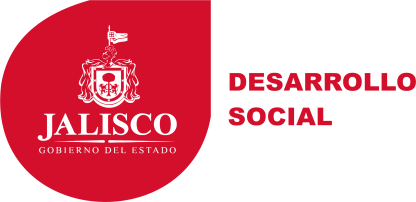 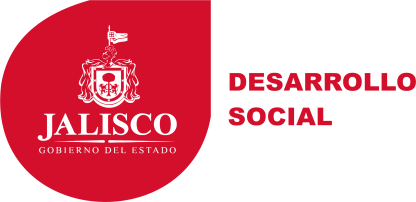 Acuerdo 04/2017		Código de Ética

Artículo Transitorio Quinto. La aplicación del presente Acuerdo se sujetará al inicio de operaciones de la Unidad Especializada y de los Comités.
Código de Ética y Conducta de los Servidores Públicos de la Administración Pública del
Estado de Jalisco 
DIGELAG ACU 04/2017

Secretaría General de Gobierno
Subsecretaría de Enlace Legislativo y
Concertación Social
Dirección General de Estudios Legislativos y Acuerdos Gubernamentales
(DIGELAG)
CONTRALORÍA GENERAL DEL ESTADO 

Vigencia:	10 de febrero de 2017
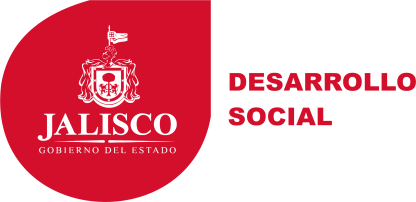 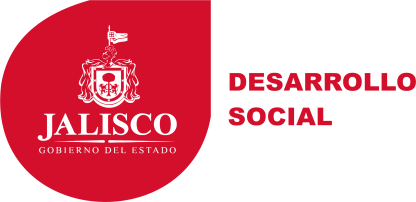 ¡Muchas gracias por su 
atención…!


Maestro José Luis Leal Campos
Subsecretario de Enlace Legislativo y
Concertación Social

Guadalajara, 10 de octubre de 2017